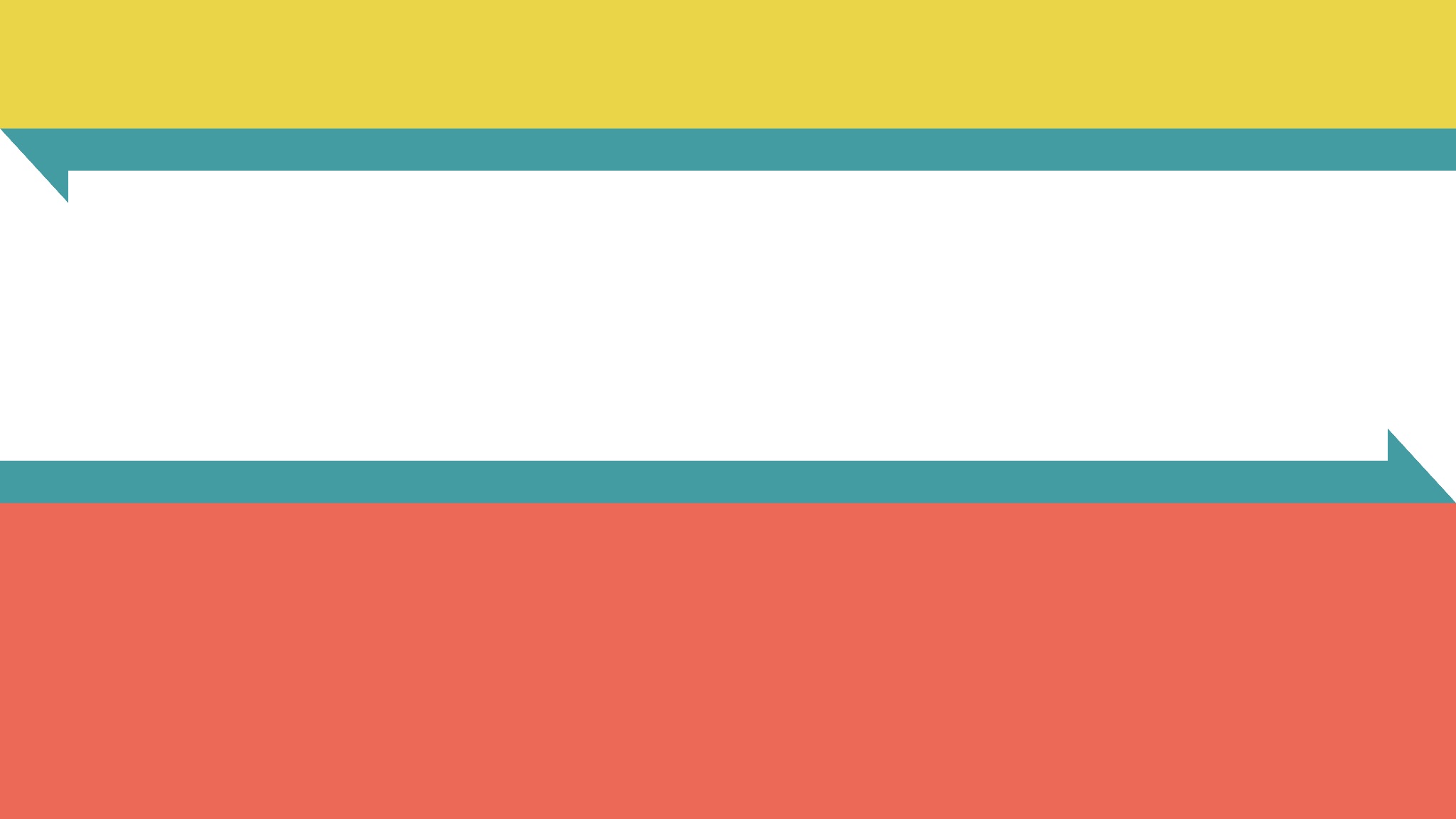 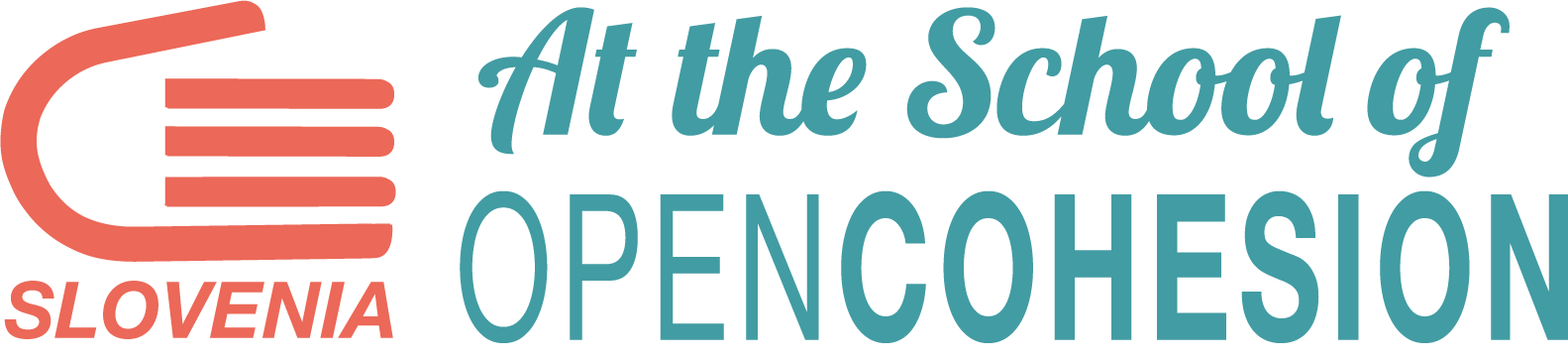 NALOGE
POMEMBNO
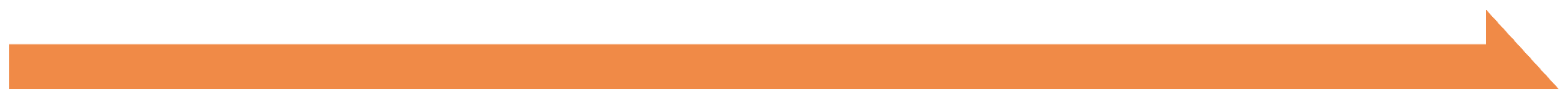 SODELUJTE
Sodelovati pomeni prispevati k edinstvenemu projektu skupaj, tudi z malimi dejanji, povezavami, kratkimi opisi, analizo, korak za korakom. Sodelujte in medsebojno redno komunicirajte. Ne pozabite: skupina ste!



V primeru dvoma, vprašanj in potrebe po dodatnih informacijah kontaktirajte koordinatorja ASOC projekta v Sloveniji na asoc@pina.si.
VPRAŠAJTE
SKLOP 1: ZASNOVA
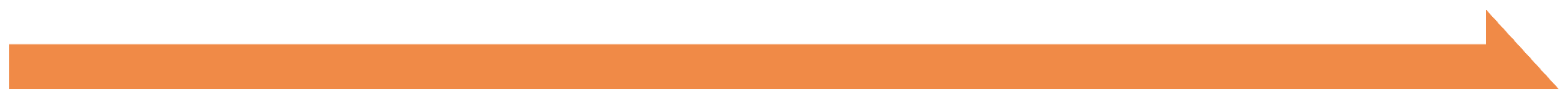 VODJE RAZISKAVE:
Pripravite delovni načrt z delitvijo nalog roki za dostavo vsebine
Zagotovite, da so vsi člani skupine obveščeni o poteku raziskave, organizirajte sestanke, če je to potrebno
Skrbite za dokumentacijo in zagotovi, da je vsem na voljo
Zberite izdelke skupine in preverite, ali je vsebina skladna z navodili in odločitvami
Izpolnite poročilo in ga z vsemi prilogami pošljite na asoc@pina.si
RAZISKOVALCI:
Pridobite čim več informacij o izbranem kohezijskem projektu
S pomočjo obrazca Naš projekt spremljanja določite raziskovalno vprašanje, opredelite katere podatke in informacije so potrebne za raziskavo in kje te informacije najti (obrazec izpolnijo)
KOMUNIKATORJI:
Napišite kratko predstavitev vaše skupine (navodila v obrazcu Vmesno poročilo)
Napišite kratko predstavitev raziskovalnega načrta (navodila v obrazcu Vmesno poročilo)
MULTIMEDIJSKI MOJSTRI:
Redno fotografirajte in snemajte delo skupine
Poskrbite za fotografijo skupine 
Poskrbite za vizualno podobo predstavitve raziskovalnega načrta
SKLOP 2: RAZISKOVANJE
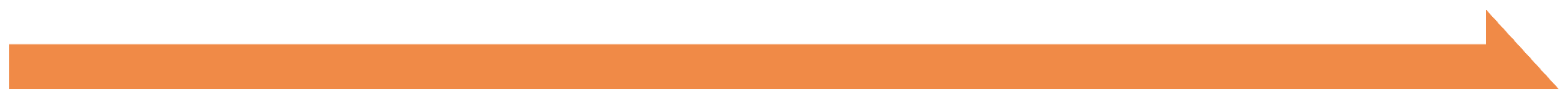 KORAK 1: PRIDOBIVANJE PODATKOV
RAZISKOVALCI:
S pomočjo pridobljenega znanja dopolnite obrazec Naš projekt spremljanja
KORAK 2: OBISK NA TERENU
VODJE RAZISKAVE:
Organizirajte obisk na terenu – dogovorite se za datum, uro in kraj obiska. Organizaciji, ki jo obiščete sporočite imena oseb ali funkcije oseb s katerimi želite govoriti. Poskrbite za vsa dovoljenja. 
Razdelite zadolžitve ostalim članom skupine
RAZISKOVALCI:
Napišite seznam oseb s katerimi se želite pogovarjati
Pripravite seznam vprašanj, ki jih želite zastaviti
Pripravite seznam predmetov, infrastrukture, krajev ki jih želite videti
Pripravite seznam podatkov, ki jih potrebujete
KOMUNIKATORJI:
Izvedite intervjuje na terenu
Na terenu si zapisujete izjave, potek, zanimivosti – vse, kar bi lahko uporabili za končni članek in/ali video
MULTIMEDIJSKI MOJSTRI:
Poskrbite za vso potrebno audi-video in foto opremo
Posnemite intervjuje 
Na terenu snemajte in fotografirajte vse, kar bi lahko potrebovali za končni članek in/ali video
KORAK 2: ANALIZA IN INTERPRETACIJA PODATKOV
RAZISKOVALCI:
Analizirajte, interpretirajte pridobljene podatke
Poišče odgovor na raziskovalno vprašanje
MULTIMEDIJSKI MOJSTRI:
Med razpoložljivimi podatki in rezultati analiz izberite najbolj primerne za vizualizacijo
Pripravite vsaj 1 vizualizacijo podatkov (npr. graf, zemljevid, infografika)
KOMUNIKATORJI:
Pripravite spremljevalni tekst za izdelano vizualizacijo
VODJE RAZISKAVE:
Spremljate delo in poskrbite, da ne prihaja do zamud
Poskrbite, da so vsa gradiva in rezultati ustrezno shranjeni
SKLOP 3: PREDSTAVITEV
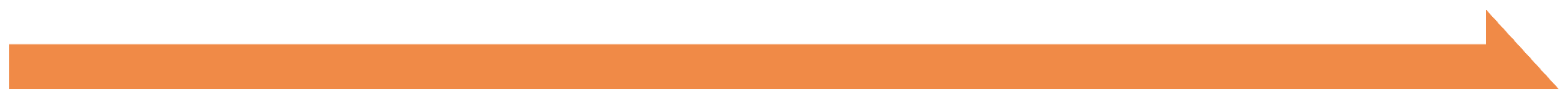 VODJE RAZISKAVE:
Pripravite časovni načrt izvedbe
Zagotovite dostopnost vseh potrebnih materialov
Spremljajte in koordinirajte delo
Preverite ali so vsi materiali izdelani v skladu z navodili 
Zberite vse materiale in jih skupaj z obrazcem pravočasno pošljite na asoc@pina.si
RAZISKOVALCI:
Po potrebi pomagajte s podatki in analizami
Preverite ali predstavljeni zgodbi odražata rezultate raziskave
KOMUNIKATORJI:
Napišite novinarski članek o vašem projektu spremljanja
Napišite scenarij za predstavitveni video
Napišite morebitne pisne vložke za video
Z raziskovalcem in vodjo raziskave preverite ustreznost vsebin
Z multimedijskimi mojstri se uskladite glede potrebnega vizualnega gradiva
MULTIMEDIJSKI MOJSTRI:
Grafično oblikujte novinarki članek (ne pozabite na vizualne vložke, kot so fotografije, grafi…)
Izberite videoposnetke za video
V skladu s scenarijem komunikatorjev zmontirajte zaključni video (ne pozabite za audio in zvočne efekte)
KOMUNIKACIJSKE AKTIVNOSTI
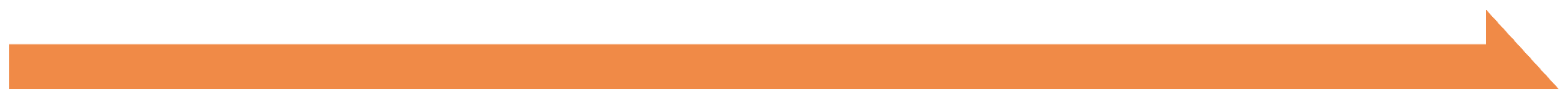 VODJE RAZISKAVE:
Koordinirajte delo članov skupine
Zagotovite, da so komunikacijske aktivnosti izvedene (vsaj 4 poslane objave)
Preverite, da so poslane vsebine v skladu z navodili
Zagotovite, da imate za objavo fotografij vsa potrebna dovoljenja  
Pripravljene vsebine s prilogami (fotografije, grafike) pošljite na asoc@pina.si
RAZISKOVALCI:
Komunikatorje opozorite na zanimive izsledke raziskave
Po potrebi pomagajte s podatki in analizami
Preverite ali predstavljeni zgodbi odražata rezultate raziskave
KOMUNIKATORJI:
Spremljate delo skupine in pridobivajte zanimive informacije za pripravo objav
V skladu z napotki pripravite vsebino objav – vsaj 4, lahko pa tudi več 
Pred oddajo preverite vsebino objav z drugimi člani skupine
Z multimedijski mojstri se uskladite glede fotografij, kratkih videov in drugih vizualnih vsebin, ki bodo spremljale objavo
MULTIMEDIJSKI MOJSTRI:
Na podlagi vsebine objave izberite fotografije, kratke videe oz. druge vizualne vsebine, ki bodo obogatele objavo
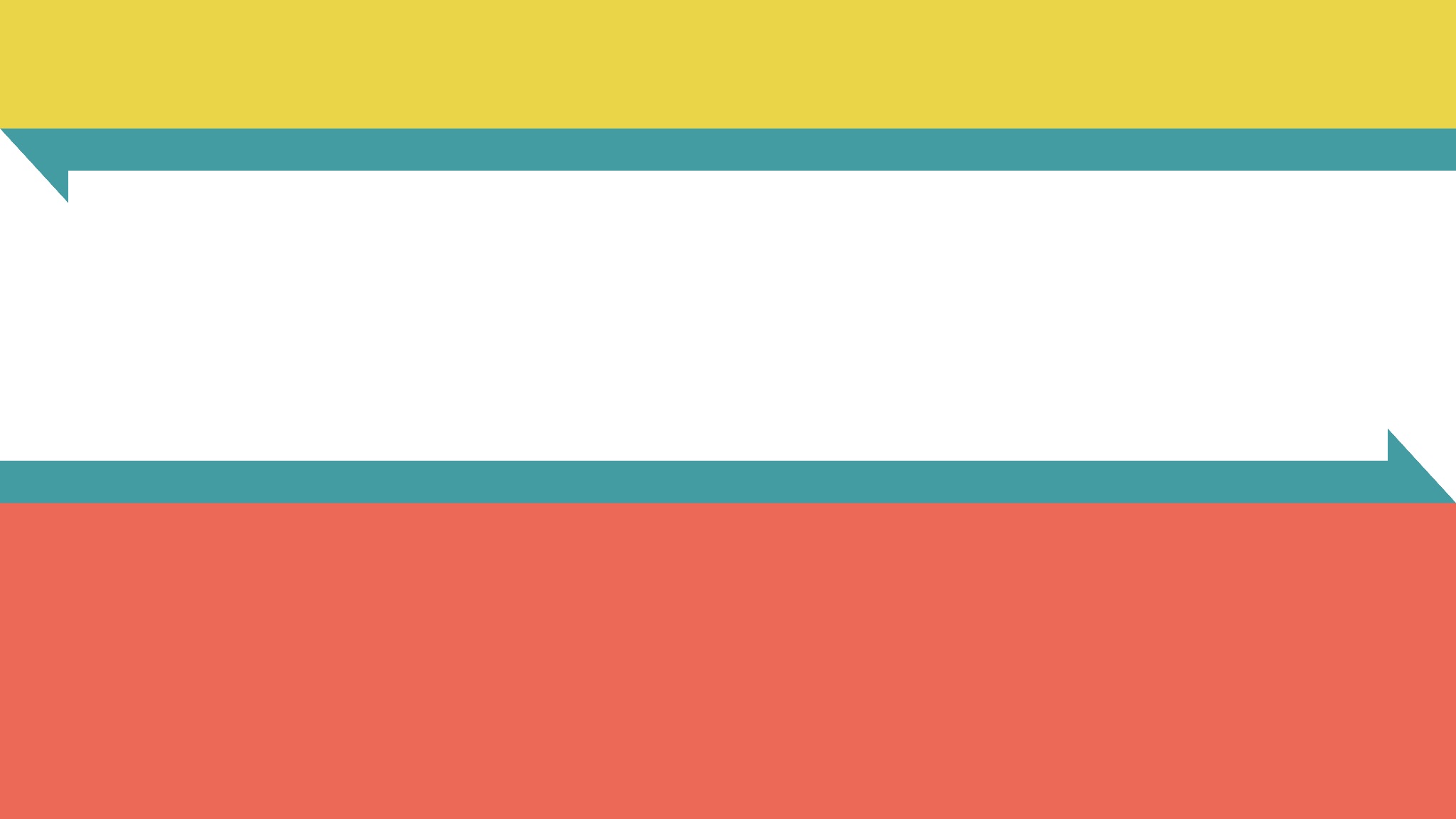 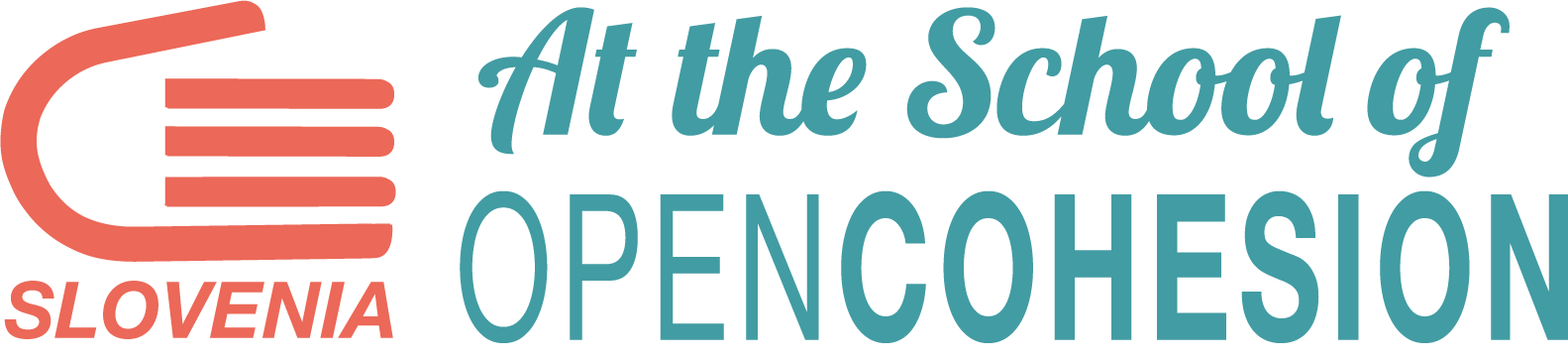 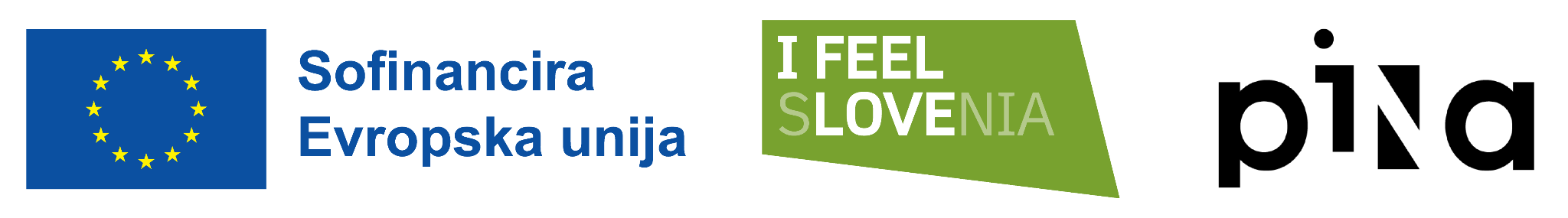